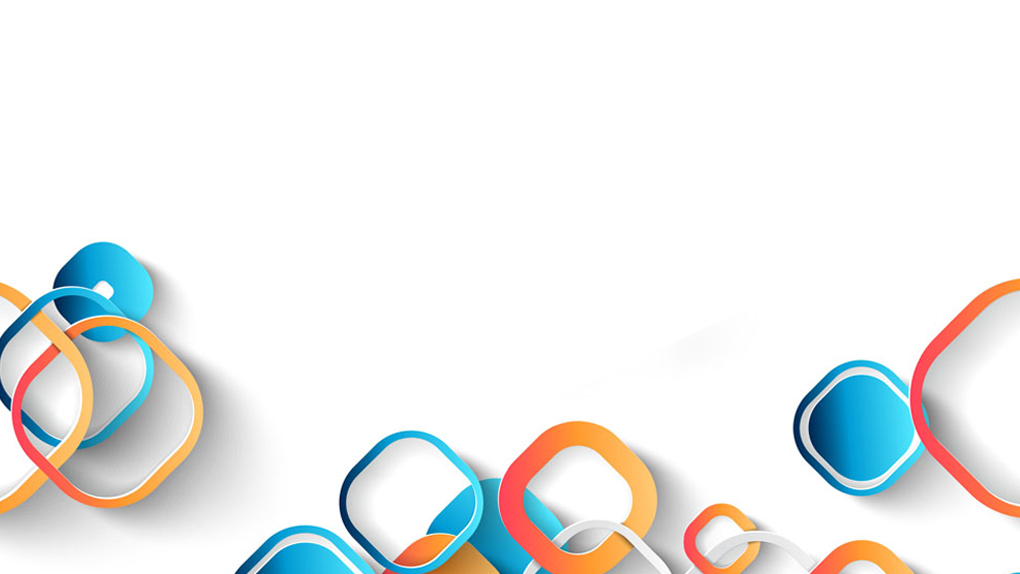 Unit 1 Stepping Out of Your Comfort Zone
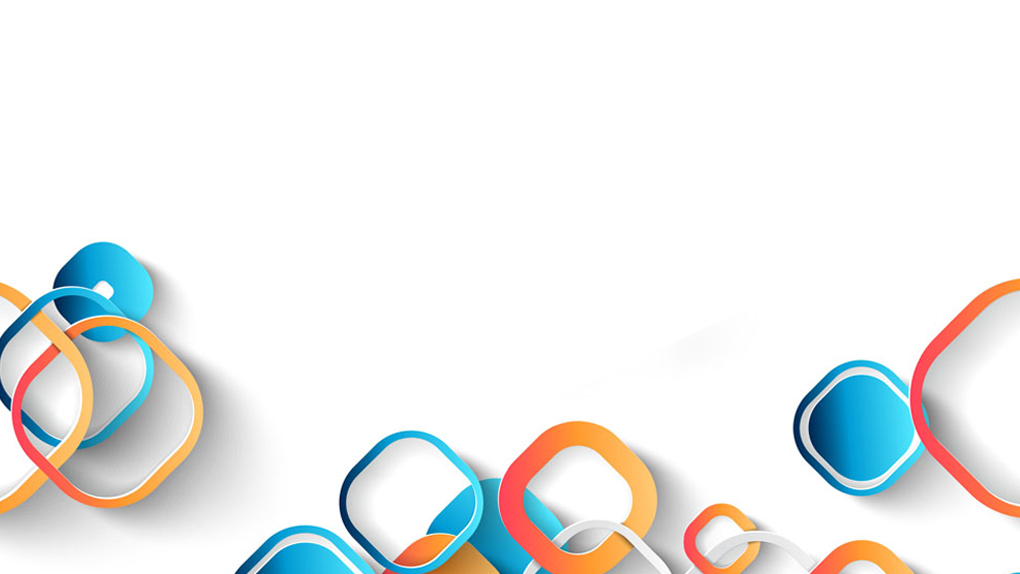 Teaching Design
Challenges
1.  Develop genre awareness for persuasive writing;

2.  Associate students’ own personal growth with the message and values given in this unit.
Learning Objectives
Value and Awareness
   Reflect critically on their own development and embark on a successful college journey.
Awareness
Skills
    Develop their persuasive genre awareness;
    Learn to persuade others properly.
Skill
Knowledge
    Understand the five tips of professional development for college students;
    Expand theme-related vocabulary and express their own opinions on it.
Knowledge
Teaching Philosophy
Usage-based and Meaning-based Teaching
Procedures
Unit 1 Stepping Out of Your Comfort Zone
Period 1 (45 mins)

Lead-in

Exploration of Text A
Period 2 (45 mins)
Building transferrable reading skills;

Enhancement activities
Period 3 (0 min)

Assignment and autonomous learning
Period 4 (45 mins)

Presentation and assessment
Demo Class
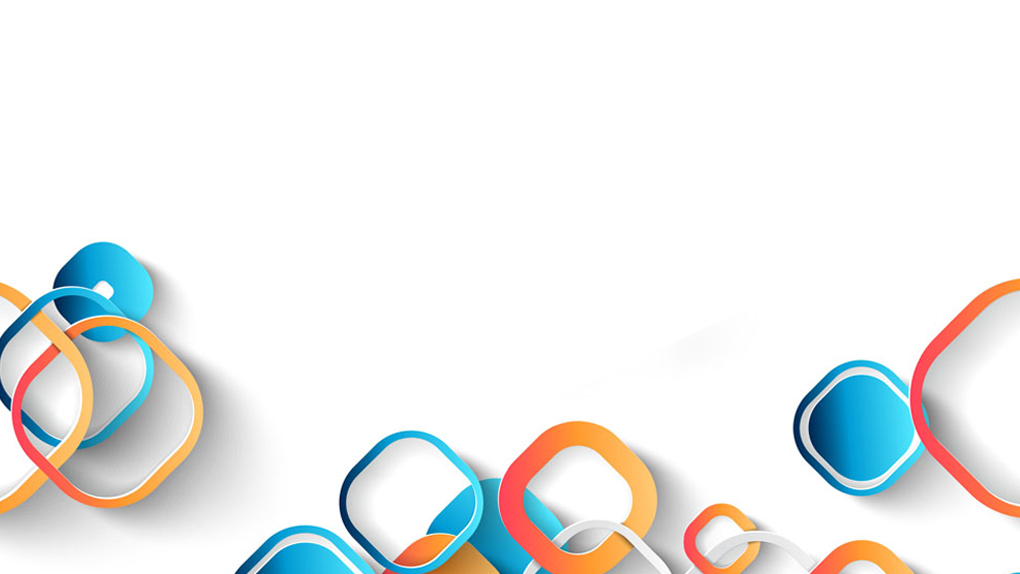 demo class
Lead-in
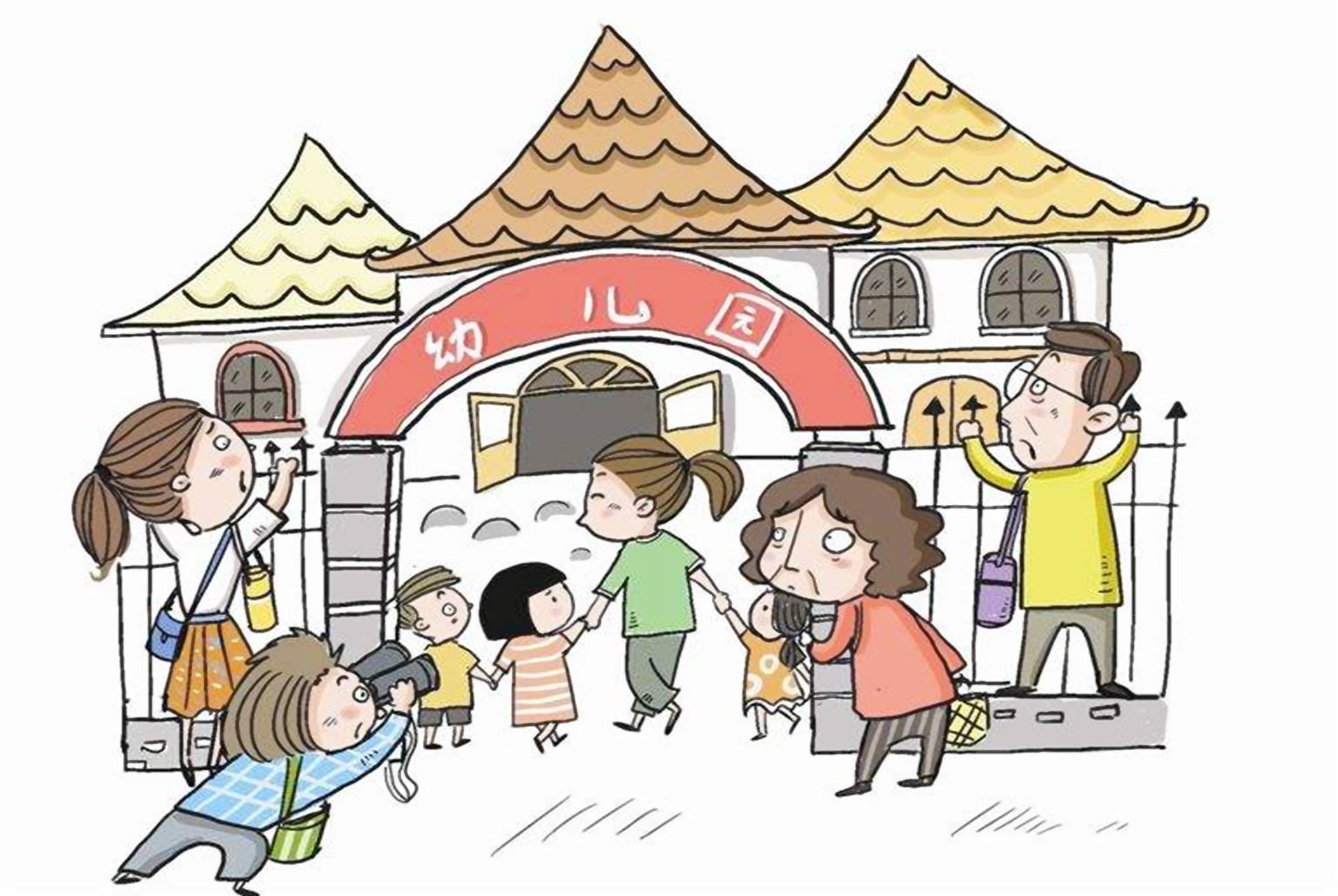 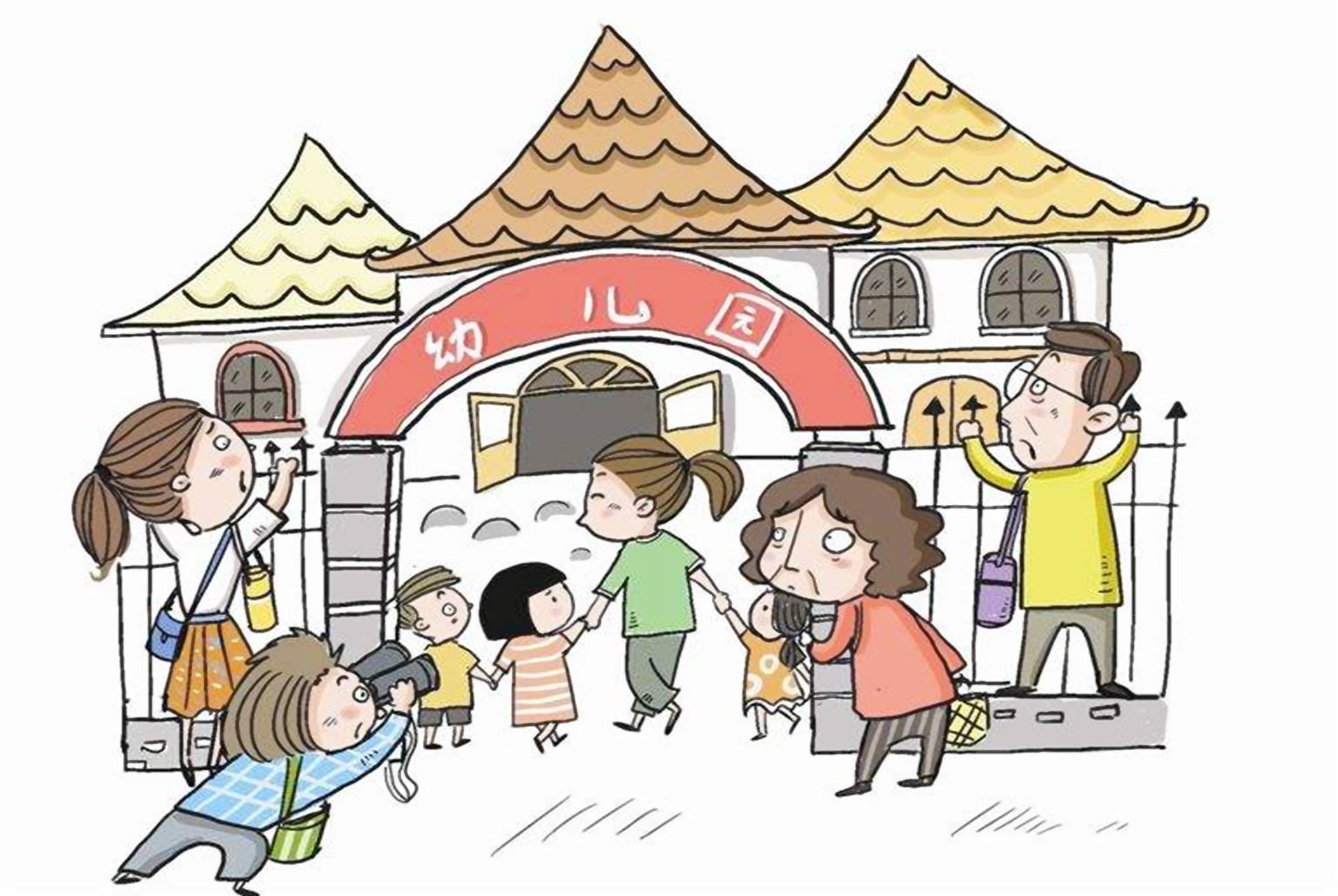 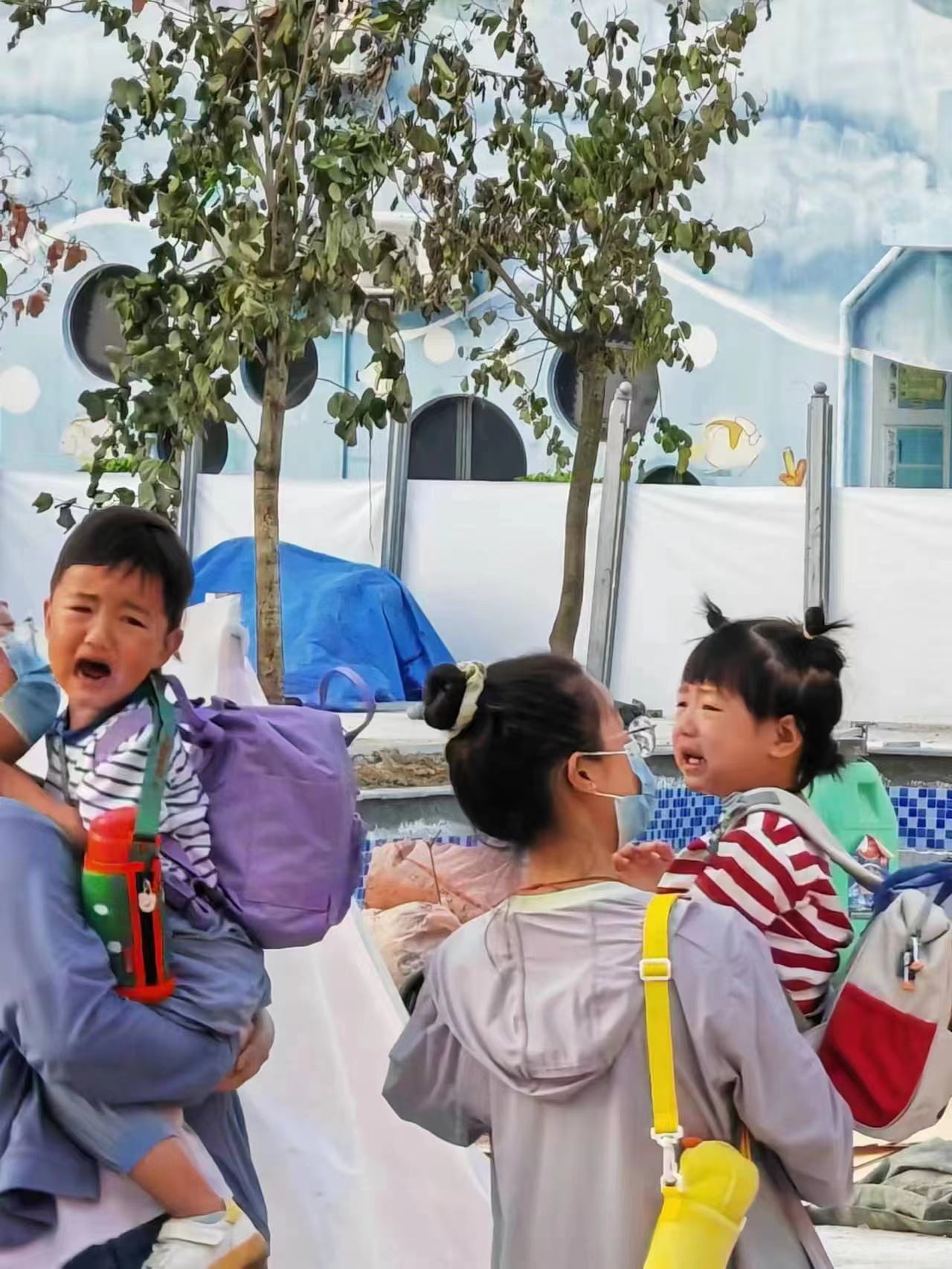 The second day...
The first day...
Lead-in
What is a “Comfort Zone”?
a situation in which you feel comfortable and you do not have to do anything new or difficult.

(Definition of comfort zone from the Cambridge Business English Dictionary © Cambridge University Press)
Lead-in
What prevents us from leaving our comfort zone?
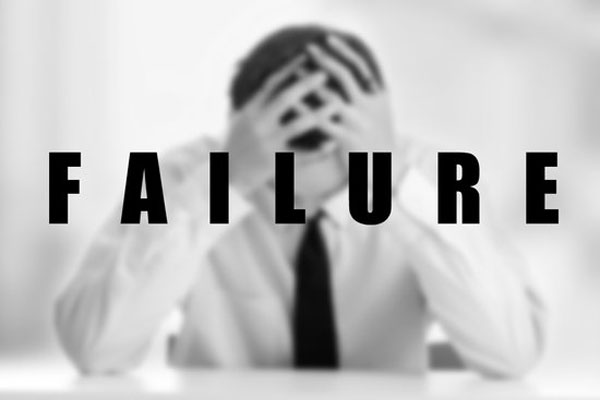 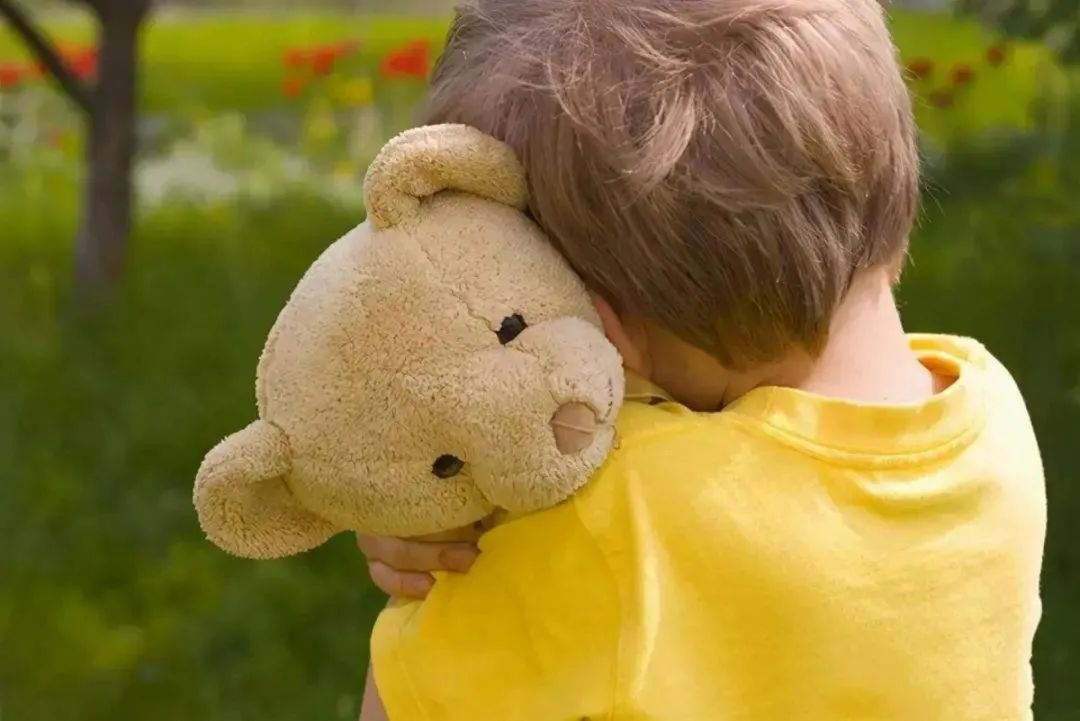 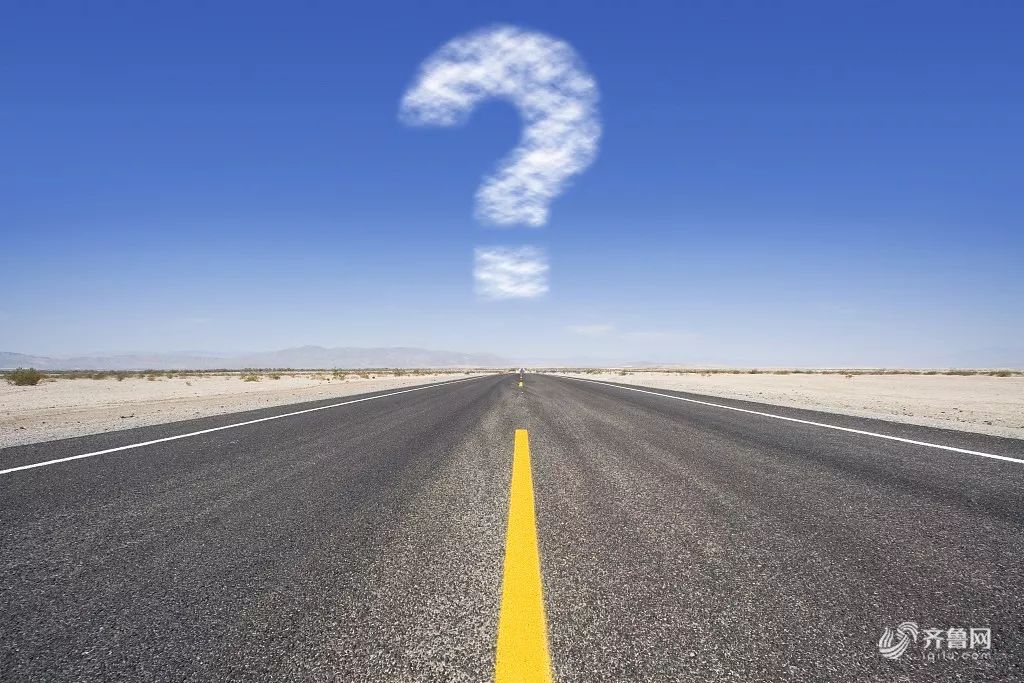 attachment 
lack of determination/action
fear of failure
fear of the unknow
........
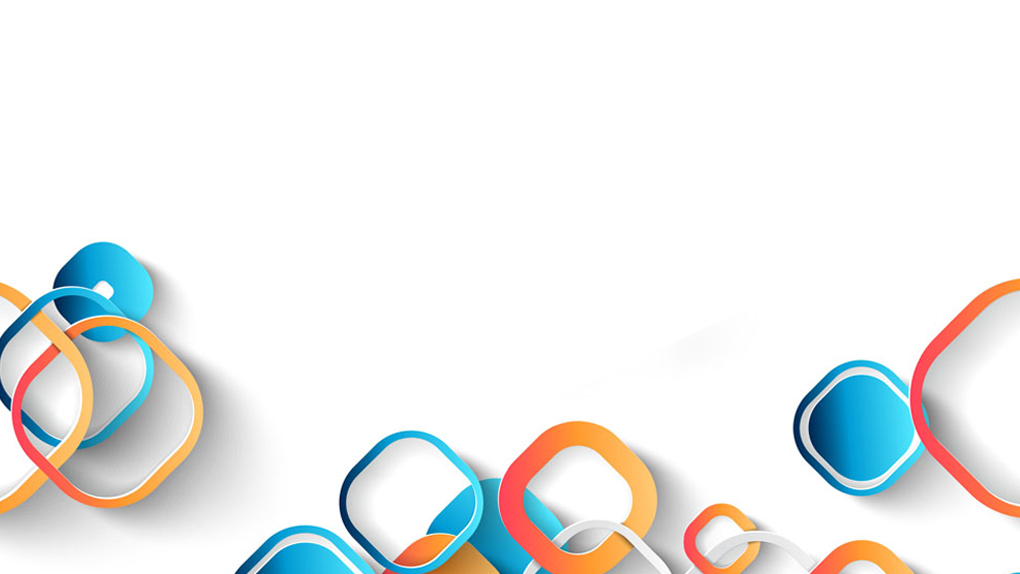 Five Professional Development Tips for College Students
By Josh Frahm
Objective
-learn to persuade properly and logically.
Skill
Skill building
Toulmin’s Model of Argument
Five Professional Development Tips
e.g. You know that your neighbour Tom has two large German Shepherds.
(Because)
Backing
Toulmin’s Model of Argument
Skill building
e.g. Dogs are animals that bark and howl.
(Since)
Warrant
(Evidence)
(Conclusion)
Grounds
Claim
You hear dog barking and howling in the distance.
There are dogs nearby.
(Strength of argument)
Qualifier
So, chances are...
(Unless)
Rebuttal
e.g. There are wolves nearby.
Developing job-specific skills as well as intangible skills through researching, reading and being aware are essential to reach one’s career goals.
2nd Tip
Backing
By understanding what exactly has drawn you to certain people, you can understand what skills you need.
Warrant
College students should research, read and be aware.
Grounds
Claim
One way you can take control of your own development is to emulate the people that you look up to.
Qualifier
Definitely...
Rebuttal
3rd Tip
Backing
Personal story.
By getting out of your comfort zone, you can learn a lot about yourself and develop interests you never thought were possible.
Warrant
College students should get out of their comfort zone.
Grounds
Claim
Many of us are afraid to stray from what is comfortable to us, but you only get better with practice and experience.
Qualifier
Definitely...
Rebuttal
Examples: stories of student employees and the author’s current boss.
4th Tip
Backing
The more involved you are and the more experiences you have, the better your chances of finding out what your true passion is.
Warrant
College students should diversify their experiences.
Grounds
Claim
There is no better way to enhance your own development than by diversifying your experiences while in school.
Qualifier
Definitely...
Rebuttal
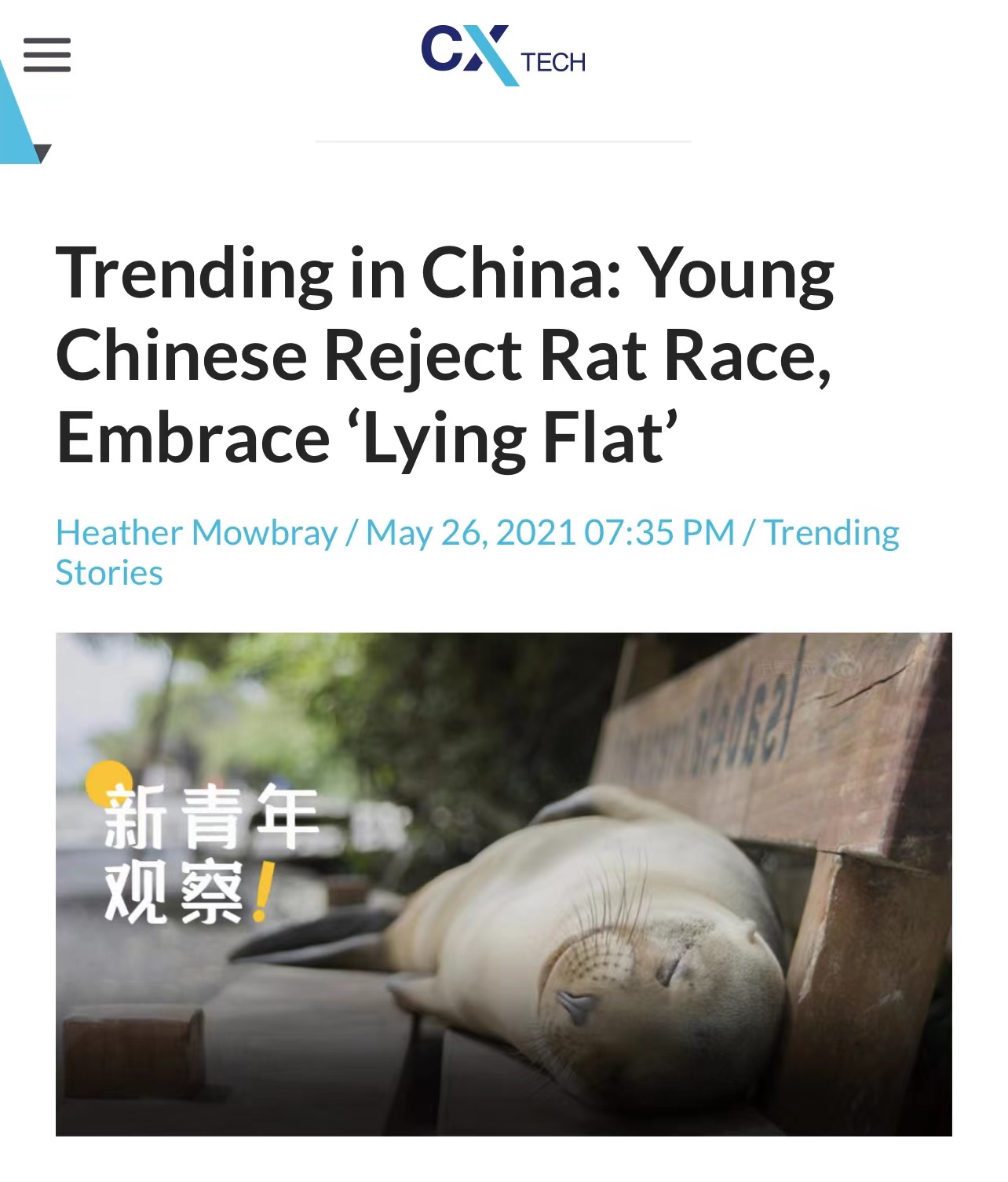 Discussion
Discussion
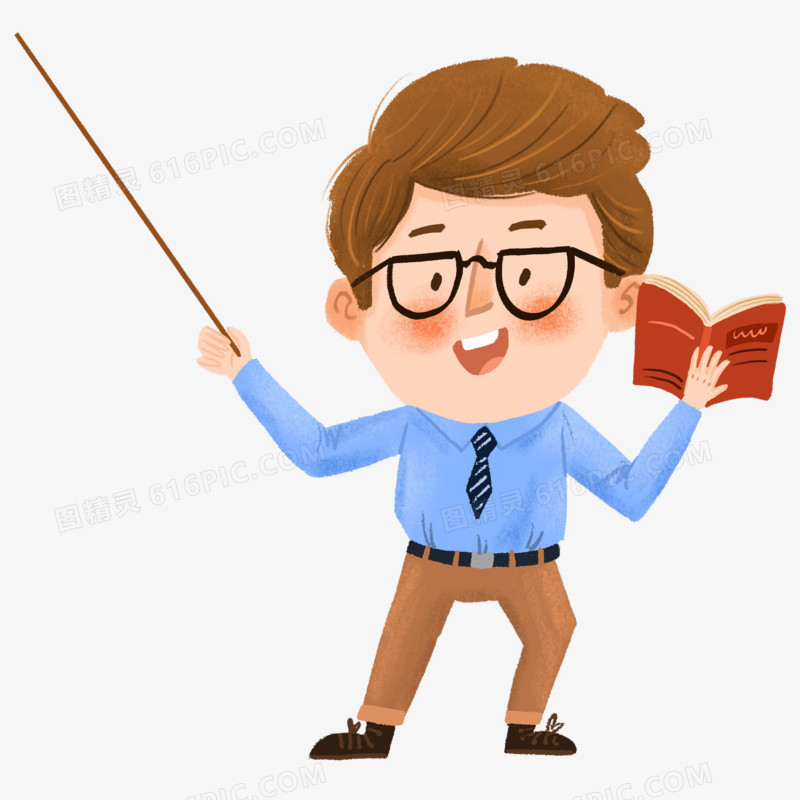 Pair work:
Could you persuade a friend of yours not to “lie flat”, but to seek challenges in college with the application of Toulmin’s Model?
Backing
Discussion
Warrant
College students should seek challenges.
Grounds
Claim
e.g. Only in a state of discomfort can you continually grow.
Qualifier
Definitely...
Rebuttal
Assignment
1. Read text B and write a 300-word essay to persuade college students not to lie flat;

2. Work in groups and do a survey about other people’s attitudes and effective ways of dealing with their comfort zone. Present your findings in class.
Checklist for your persuasive writing
Life begins at the edge of your comfort zone.
--Yubing Zhang
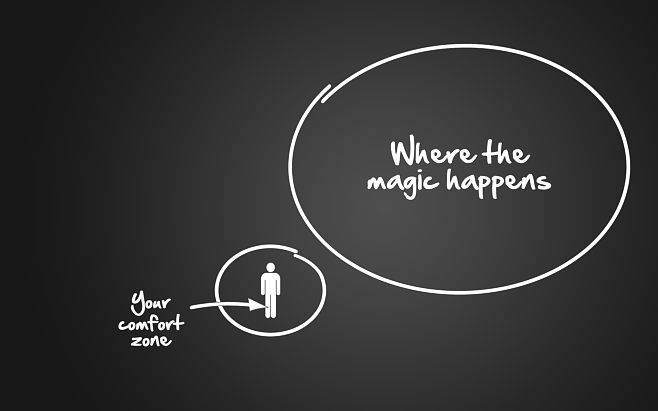 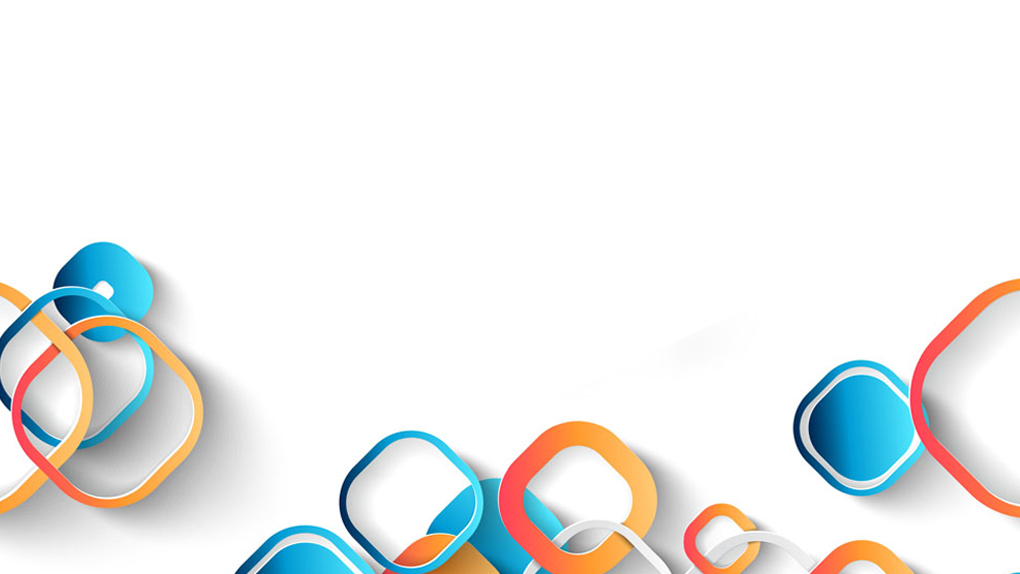 Thank you！